Status of Upgraded Injector Test Facility (UITF)
Matt Poelker
Status of UITF and dependence on CTF LHe (charge #1, 7, 9)
UITF goals: CEBAF injector, QCM tests, HDIce
Status of RadCon assessment, ARR, ASE, other approvals
Status of beam hardware & software control
Modes/Staff for providing beam
HDIce @ UITF – Experimental Readiness Review
November 19, 2019
Test the spin-polarized target “HDIce”
November 19, 2019
HDIce ERR
2
UITF is a 10 MeV spin-polarized electron accelerator
the UITF accelerator is built, ready to use….
(buncher not yet commissioned, we have not yet made MeV beam)
November 19, 2019
HDIce ERR
3
keV beamline commissioned, RF applied to cold “Booster”, no MeV beam yet
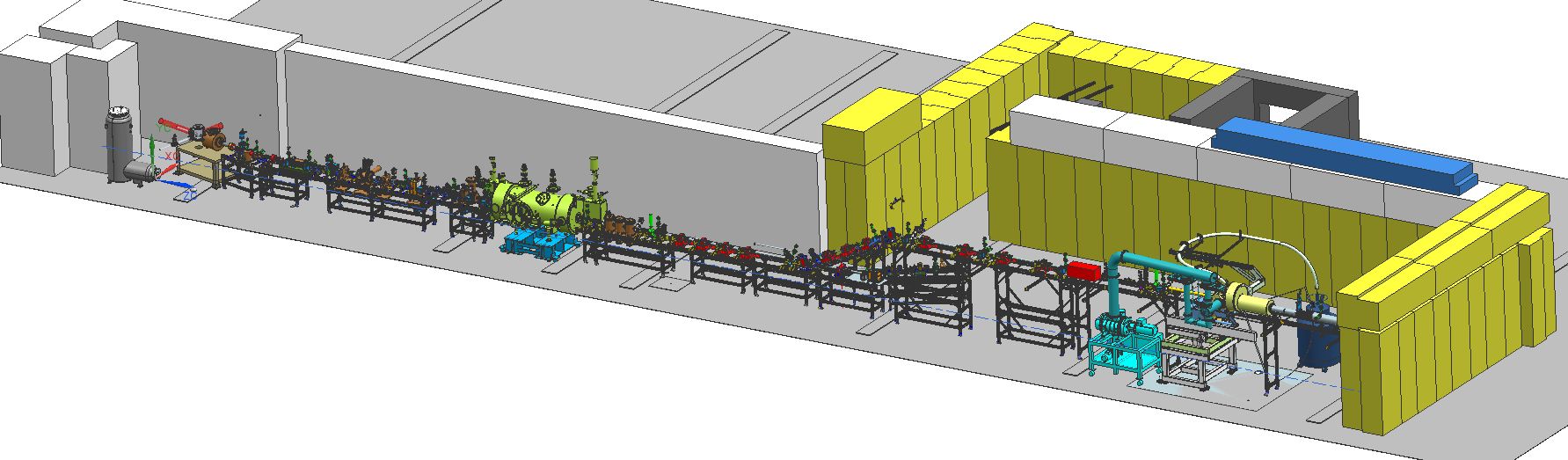 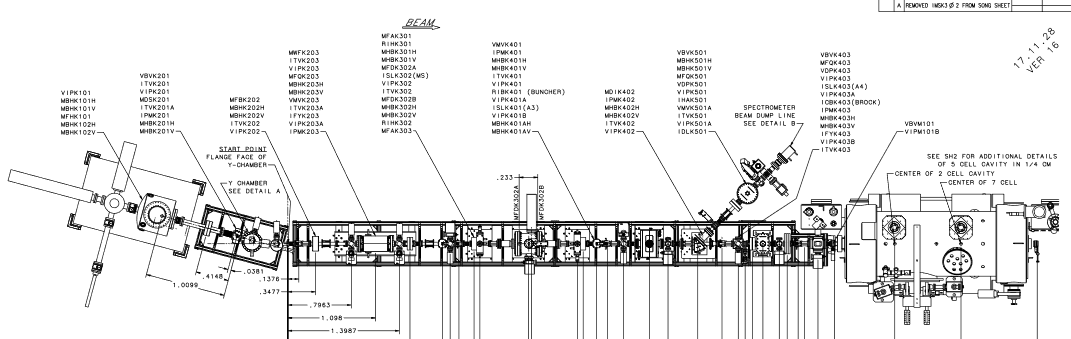 4
UITF Accelerator Readiness Review
MeV beam….the accelerator
Design, construction, songsheets, software, everything is cabled up waiting for hot check out….
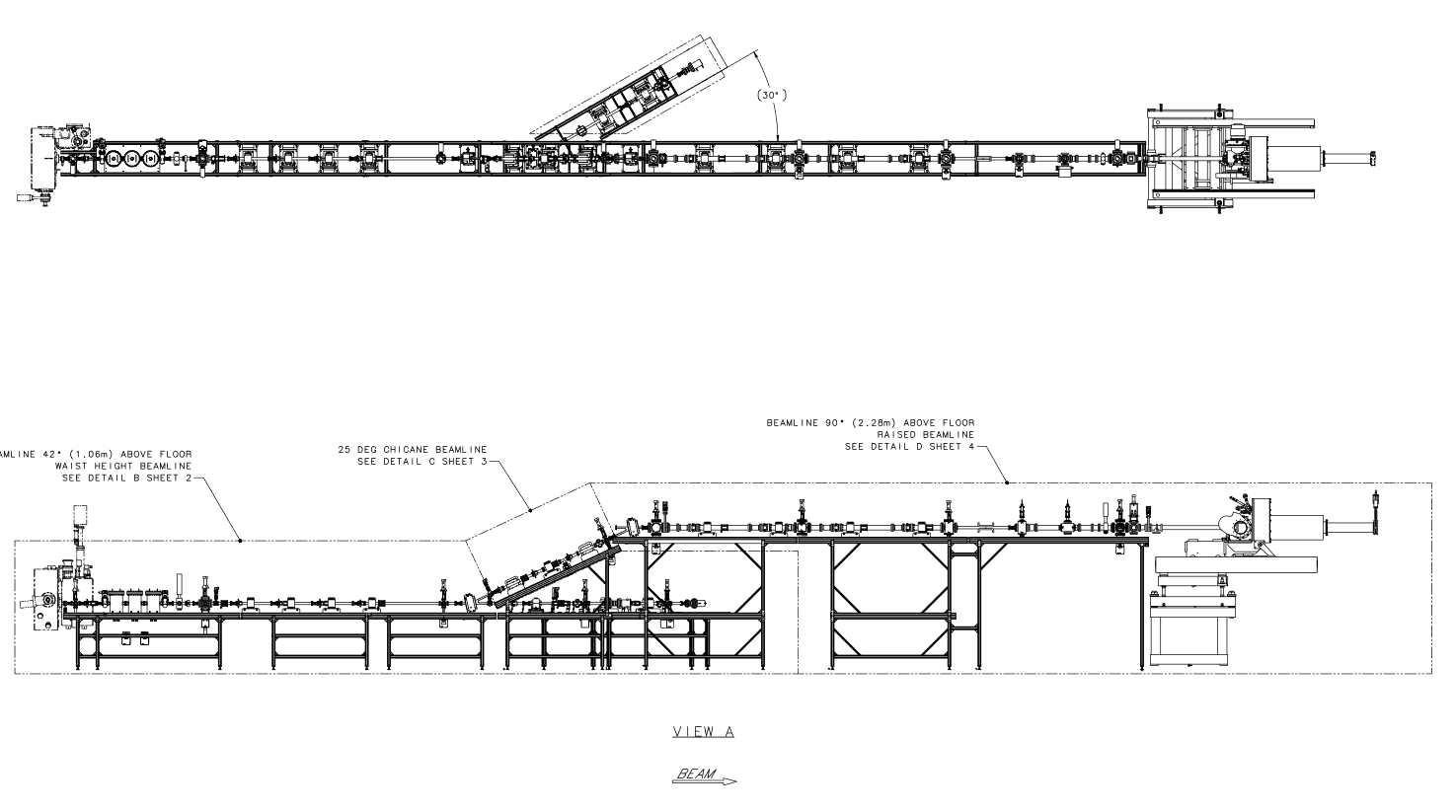 Run 0
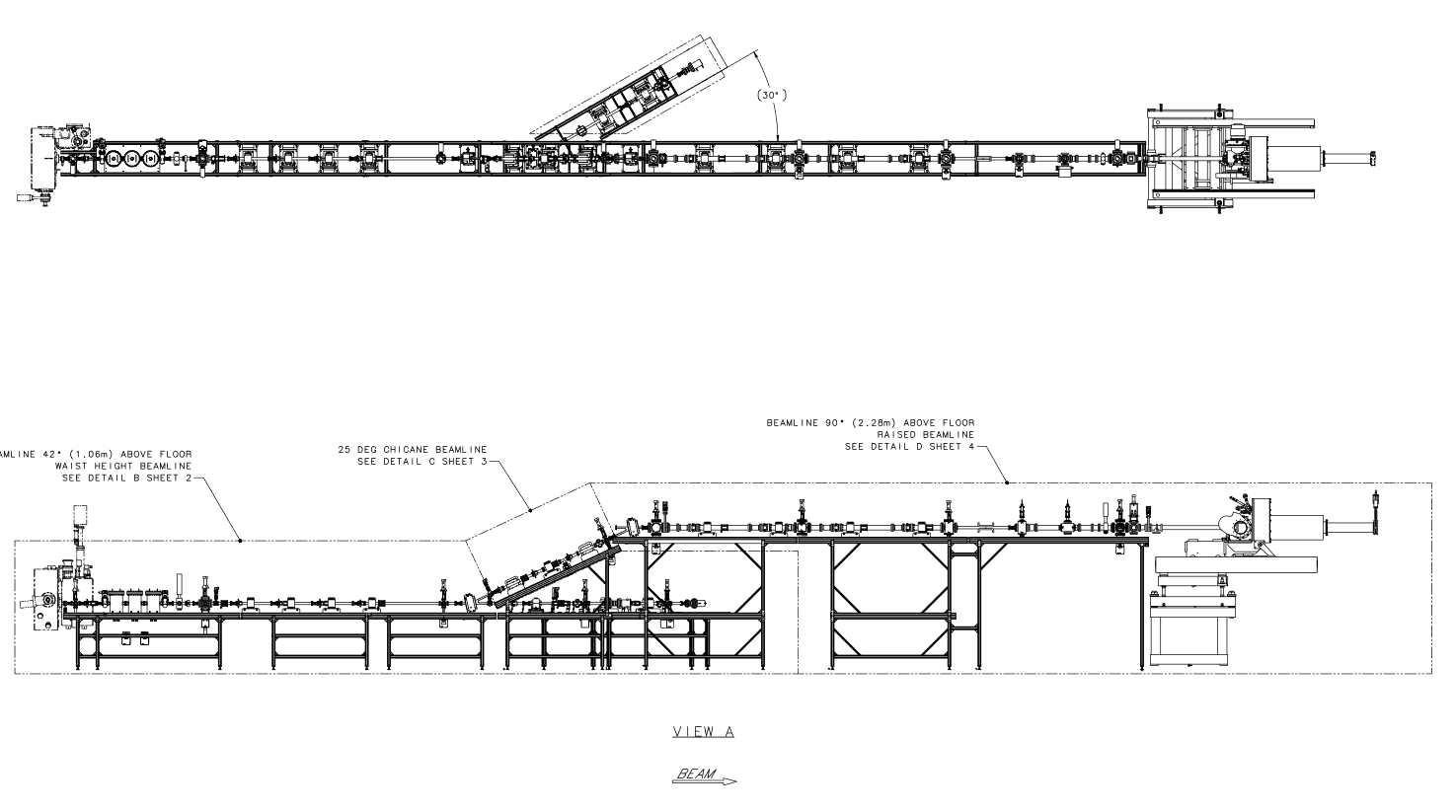 Run 1
5
UITF Accelerator Readiness Review
Past Reviews of UITF
Review #1: UITF Operations Review, aka “will it work?” March 18, 2016
https://wiki.jlab.org/ciswiki/index.php/UITF_Meeting_-_March_18,_2016
Review #2: UITF Safety Review, May 10, 2016
https://wiki.jlab.org/ciswiki/index.php/UITF_Meeting_-_May_10,_2016
Review #2.5: PSS BCM review *, October 21, 2016
https://wiki.jlab.org/ciswiki/index.php/UITF_Meeting_-_October_21,_2016
Review #3: Conduct of Operations Review, April 24, 2019
https://wiki.jlab.org/ciswiki/index.php/UITF_Meeting_-_April_24,_2019
Shielding Design Package, June 2019, JLAB-TN-18-020
Accelerator Readiness Review:  June 26-28, 2019
https://www.jlab.org/indico/event/322/timetable/#20190626
* the PSS BCM, once deemed necessary now deemed optional, following detailed shielding assessment
HDIce ERR
6
Official Documentation
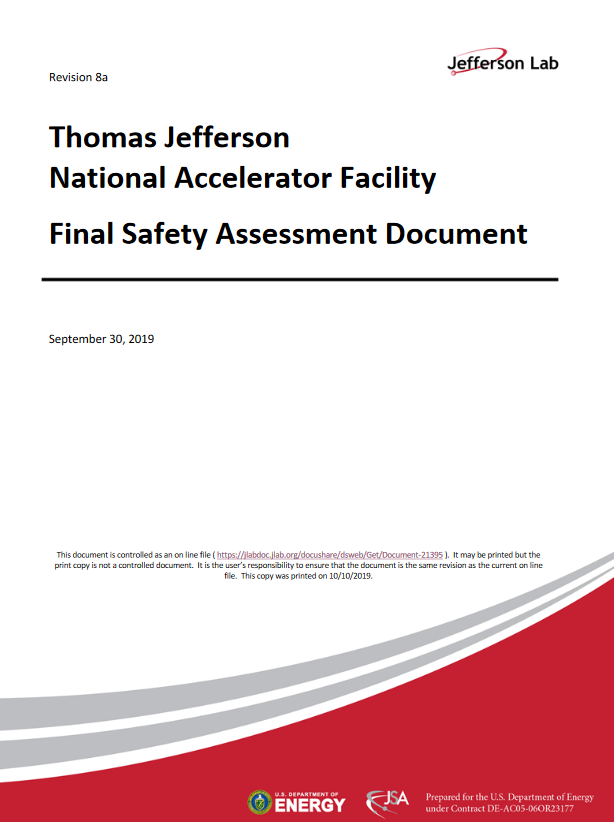 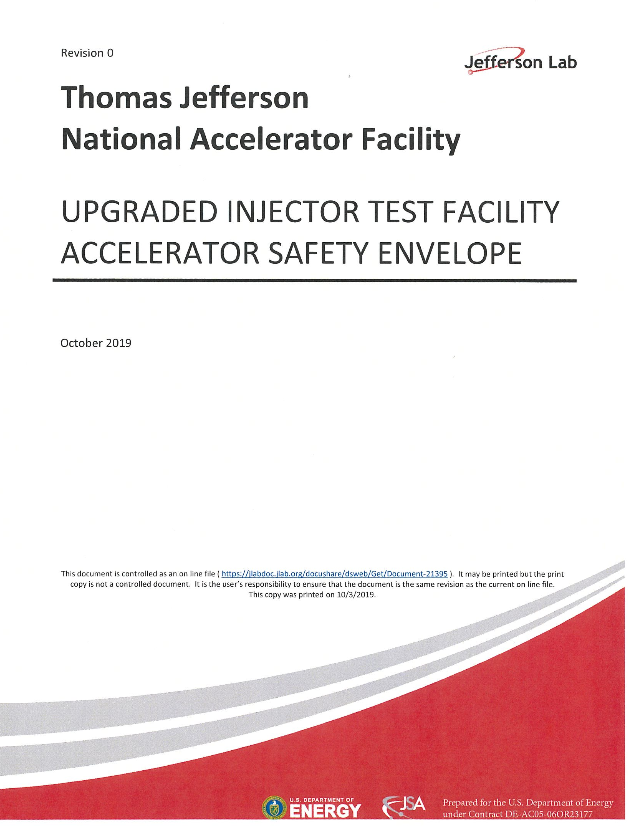 These documents were approved by Lab Leadership and TJSO
https://www.jlab.org/eshq/ProgramDocs
https://wiki.jlab.org/ciswiki/index.php/UITF_Official_Documents
November 19, 2019
HDIce ERR
7
Official Documentation
https://wiki.jlab.org/ciswiki/index.php/UITF_Safety_Documents
November 19, 2019
HDIce ERR
8
Radiation Shielding Assessment and Commissioning Plan
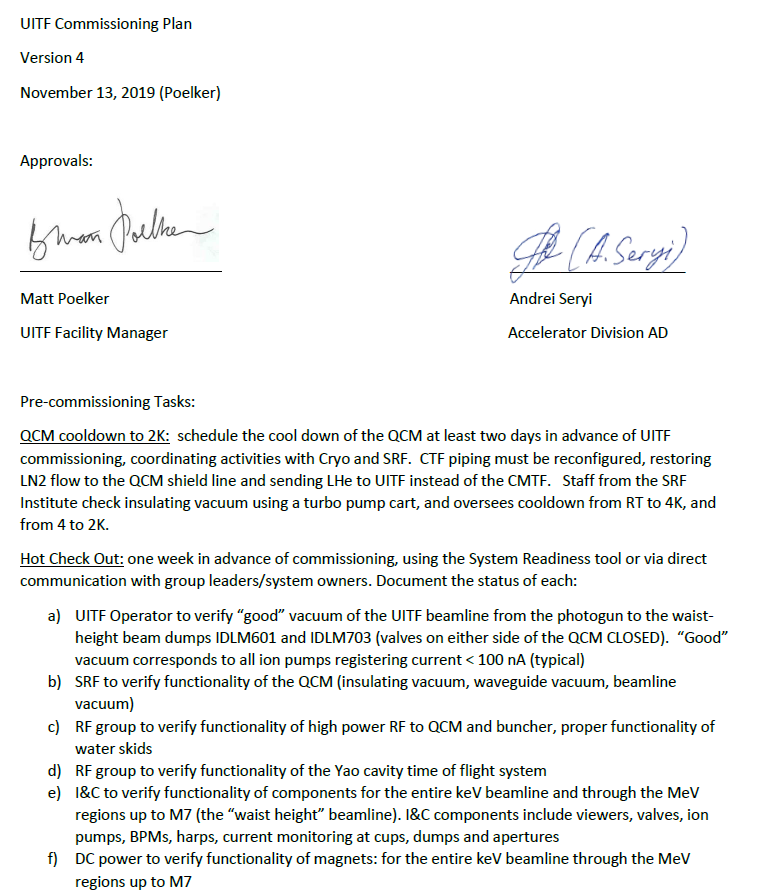 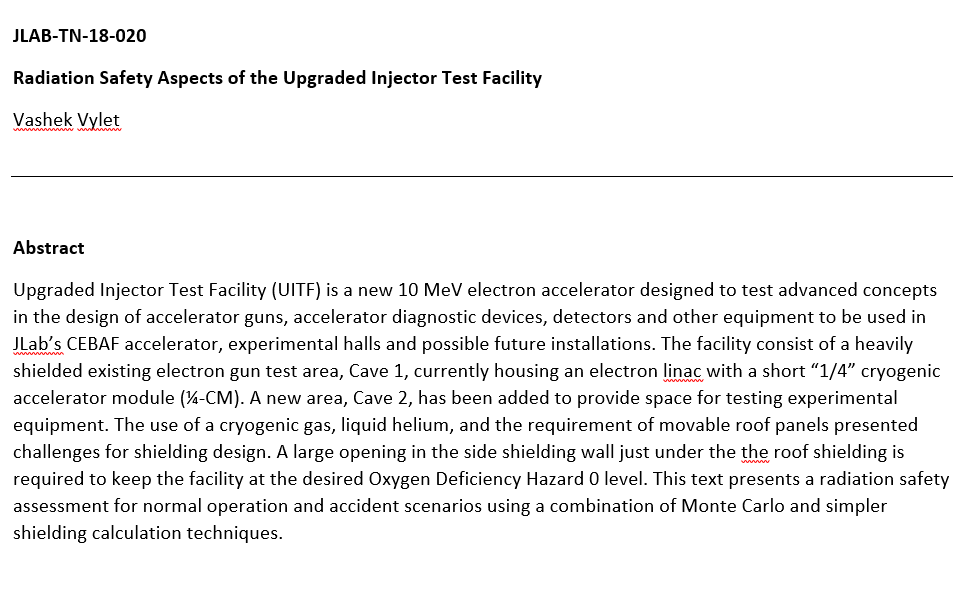 https://wiki.jlab.org/ciswiki/index.php/UITF_Safety_Documents
Shielding is adequate for 100 uA CW beam
https://wiki.jlab.org/ciswiki/index.php/UITF_Official_Documents
November 19, 2019
HDIce ERR
9
“Standard” tools available at UITF, just like at CEBAF
Low duty factor modes of operation: Viewer Limited and Tune Mode
Viewers, BPMs, harps, current monitoring
Spectrometers, Yao cavity, and Brock bunchlength monitor
Ditherer to center beam in solenoids and quads
Elegant to predict device settings
Archiver, save/restore, twiddle save
Frame grabber, viewer image fitting tool, StepNGraph 
Machine protection (FSD), chime
…
The elevated beamline is “normal”, no anticipated problems putting beam on the viewer and Faraday Cup upstream of the IBC
(unique beam for HDIce, 1nA or less, how to “see” this beam?)
UITF Accelerator Readiness Review - Status
10
Table 1 of the UITF ARR Plan, presented to ARR Review Committee June 26-28, 2019
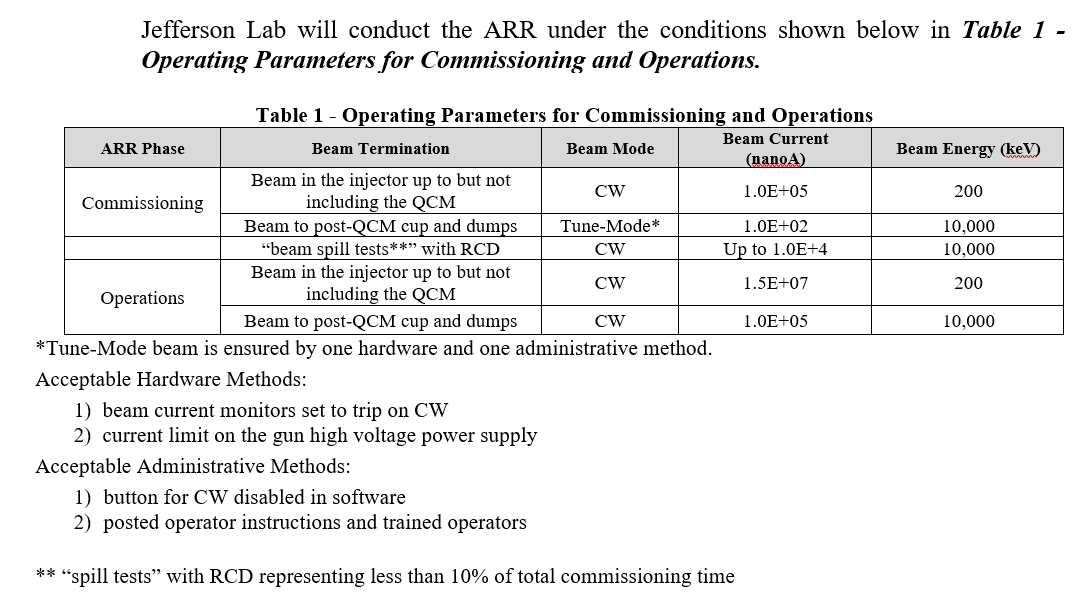 UITF Accelerator Readiness Review - Status
11
Commissioning process “break points”, verify shielding is adequate
Good locations for spill tests:
proximity to control room and labyrinth
BLM locations (ILMM401, 601 and 701)
UITF Accelerator Readiness Review - Status
12
UITF status today
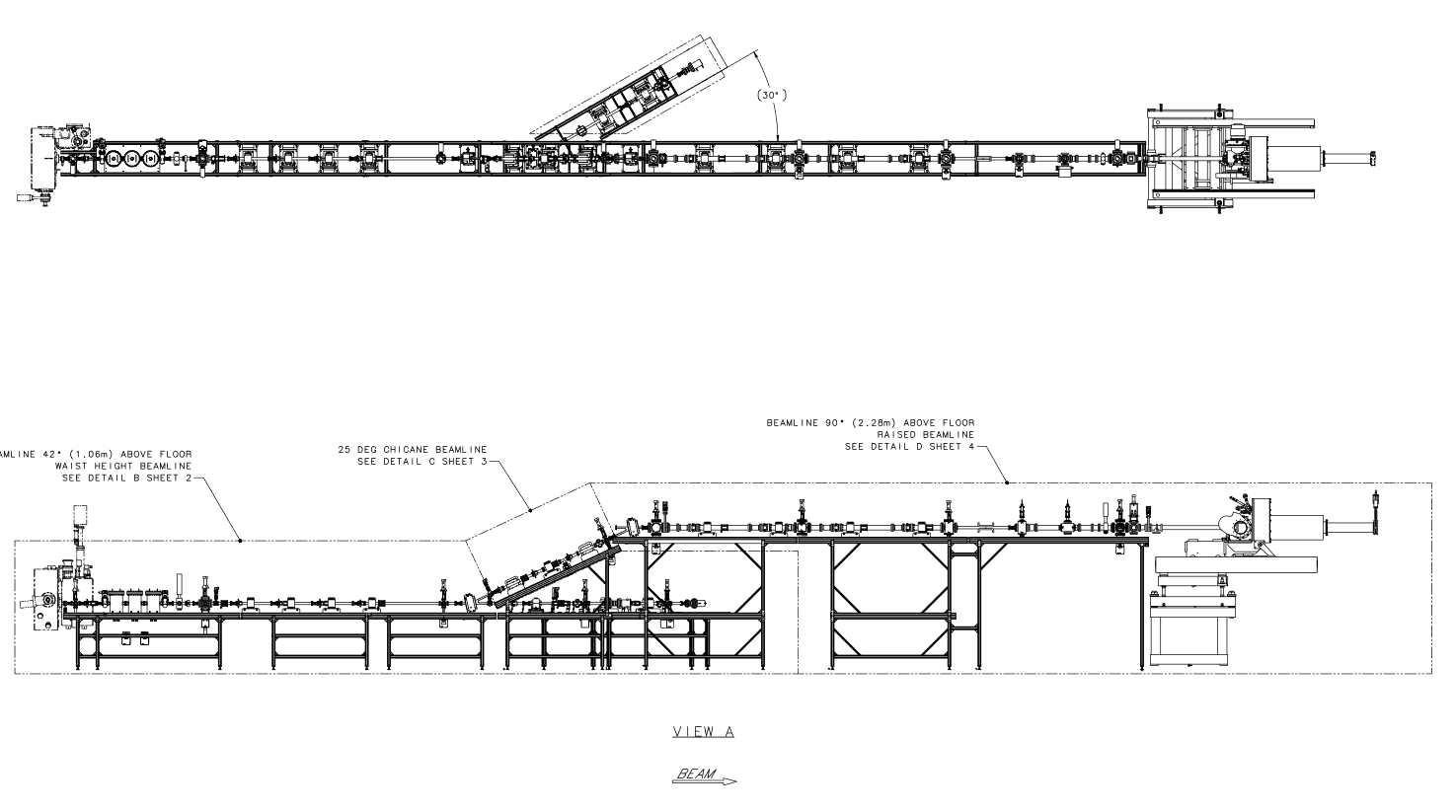 Floating 200 keV beam through booster
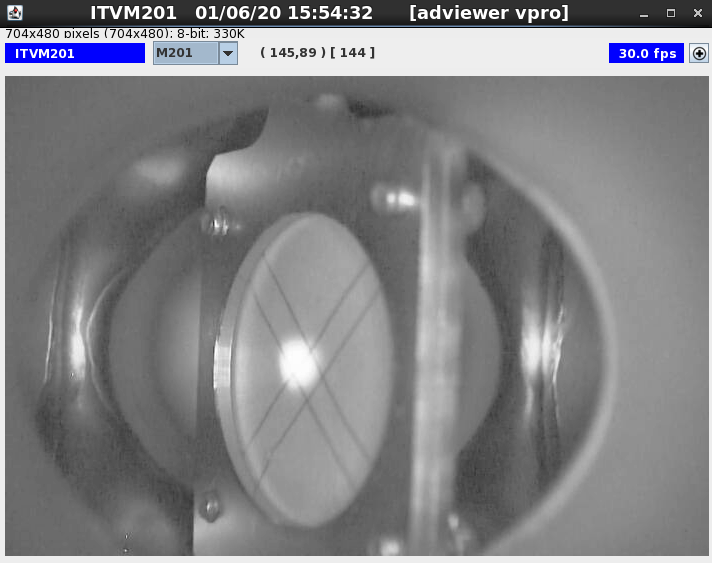 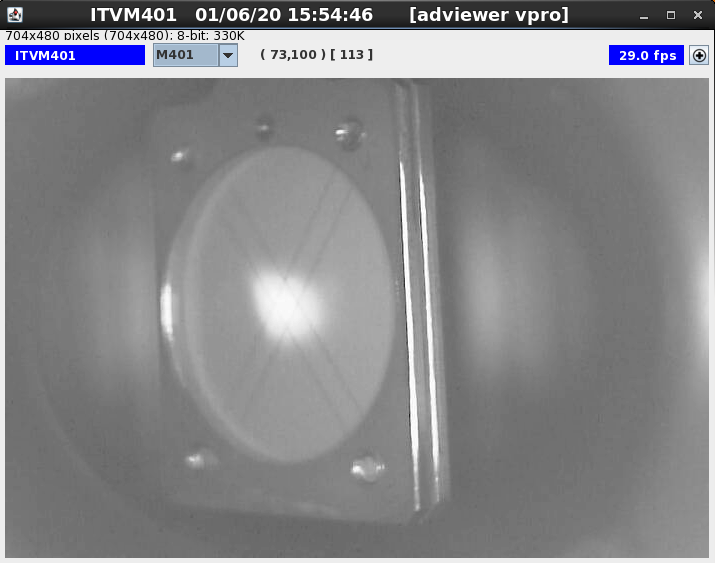 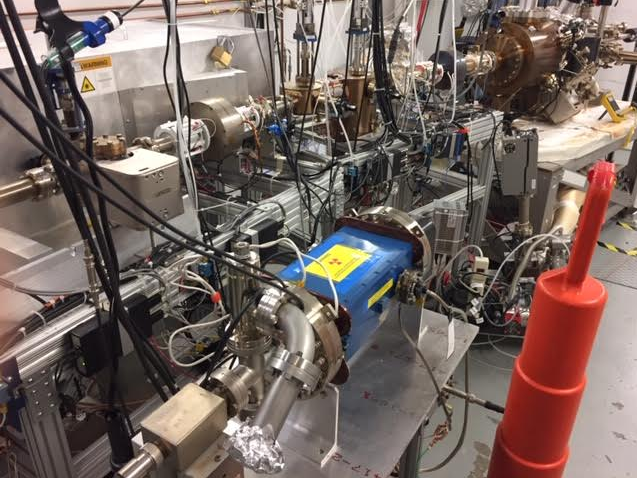 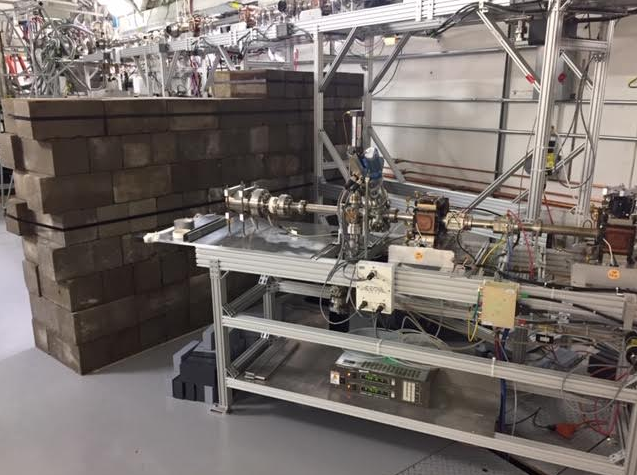 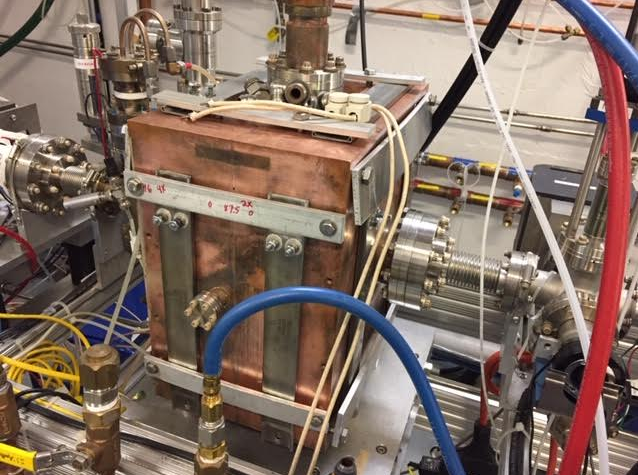 Testing Wien Filter for 200 keV beam
Heating the buncher to hit resonance
UITF Accelerator Readiness Review - Status
Building walls
13
UITF “schedule”
HDIce run schedule
done
After LCLS2 testing finished at CMTF, May 2020
Buncher commissioning January
Booster commissioning when opportunity presents itself
November 19, 2019
HDIce ERR
14
Back Up Slides
November 19, 2019
HDIce ERR
15
Unique aspect of HDIce testing:  low current CW, ~ 1 nA
After threading normal viewer-limited and tune-mode beam (100 nA avg current) to last viewer, we will:
insert the chopper slit to obtain nA CW beam at Faraday cup in front of IBC. Chopper slit current (i.e., beam that is dumped) serves as good gun current monitor
use viewers in CW mode as current monitors, one viewer in front, two dump viewers behind IBC.  Viewer image intensity cross-calibrated against Faraday cup. Downstream viewer provides real-time current and position monitoring
apertures with proper holes prevent dumping beam on cell walls
radiation monitors at apertures in front of IBC, and behind IBC.  Beam trips OFF when radiation levels exceed nominal good readings
Rogowski coil (we hope) provides real-time beam position and current monitoring at nA current, it will serve as go/no go indicator, with fsd interlock to trip OFF beam
Features that protect HDIce
November 19, 2019
HDIce ERR
16
Note, we already tested Booster with RF at UITF (no beam acceleration)
QCM commissioning results at UITF
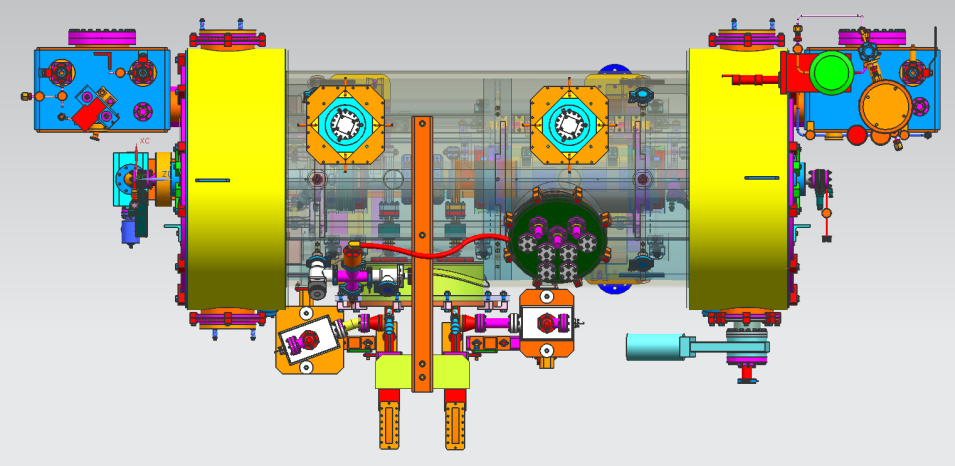 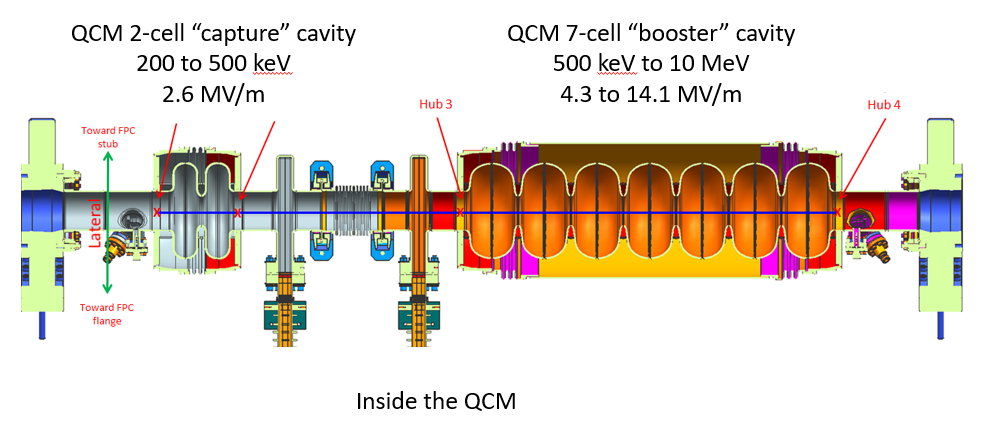 Maximum beam energy at UITF? 
16 MV/m x 0.7m = 11.2 MeV

(7-cell cavity effective length 0.7 m)
17
UITF Accelerator Readiness Review
Approved UITF Operators (underlined names)
Gun Group (Center for Injectors and Sources)  
Scientists: J. Grames, C. Hernandez-Garcia, M. A. Mamun, M. Poelker, R. Suleiman, M. Stutzman and S. Zhang
Technical staff: P. Adderley, B. Bullard, (plus replacement for John Hansknecht)
Graduate Students: G. Palacios, S. Wijiethunga, J. Yoskovitz

Injector Group
Scientists: R. Kazimi, Y. Wang, A. Hofler


24/7 operations seems required - there is insufficient staffing to support 24/7 operations
November 19, 2019
HDIce ERR
18
Post Start Findings of ARR – need to be addressed before “Operations”
Post-start Findings will need to be addressed after Commissioning:
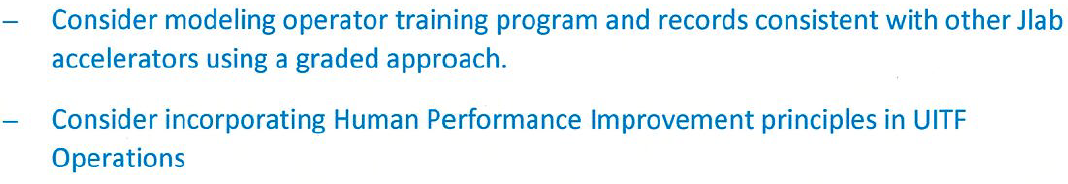 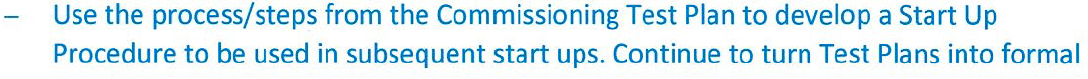 November 19, 2019
HDIce ERR
19
UITF “schedule”
November 19, 2019
HDIce ERR
20
Test the Booster before installing at CEBAF in 2020
“Booster” - sometimes we say QCM, or ¼ CM
Increase gun voltage and Wien filters for 200 kV operation to suppress space-charge effects and improve parity quality beam

Locate Wien filters (energy filters) upstream of pre-buncher cavity and install quadrupoles to better compensate astigmatism 

Increase aperture of chopper and beam line solenoids to suppress existing astigmatism and improve parity quality beam

Install new SRF booster that eliminates warm-rf capture cavity, RF deflection and x/y coupling
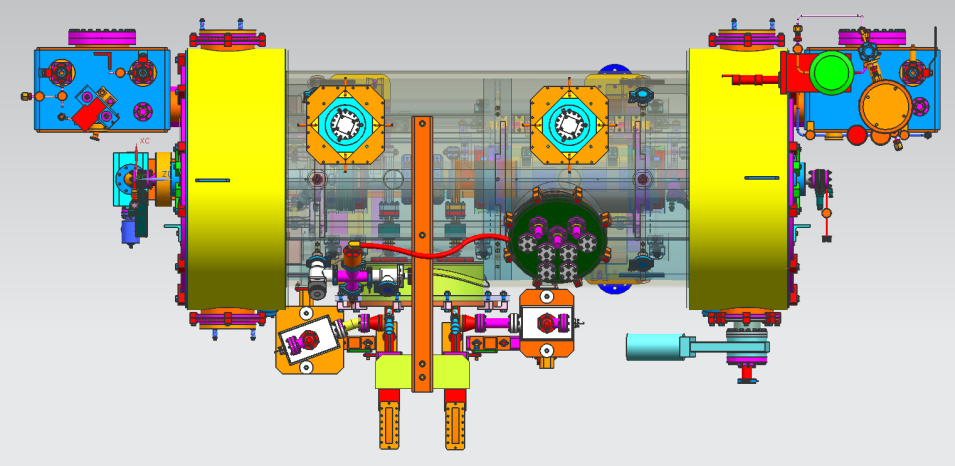 Our new “booster”:
2 cell capture section + 7 cell cavity,
should provide 10 MeV beam and introduce no x/y coupling, allow better matching, more adiabatic damping
November 19, 2019
HDIce ERR
21
Uses of UITF: workshop on December 12, 2018
November 19, 2019
2019 JLAAC Review
22
https://wiki.jlab.org/ciswiki/index.php/UITF_Meeting_-_December_12,_2018